OPTIMUMOPTimisation des assemblages de MUlti-Matériaux par soudage friction linéaire pour les applications aérospatiales
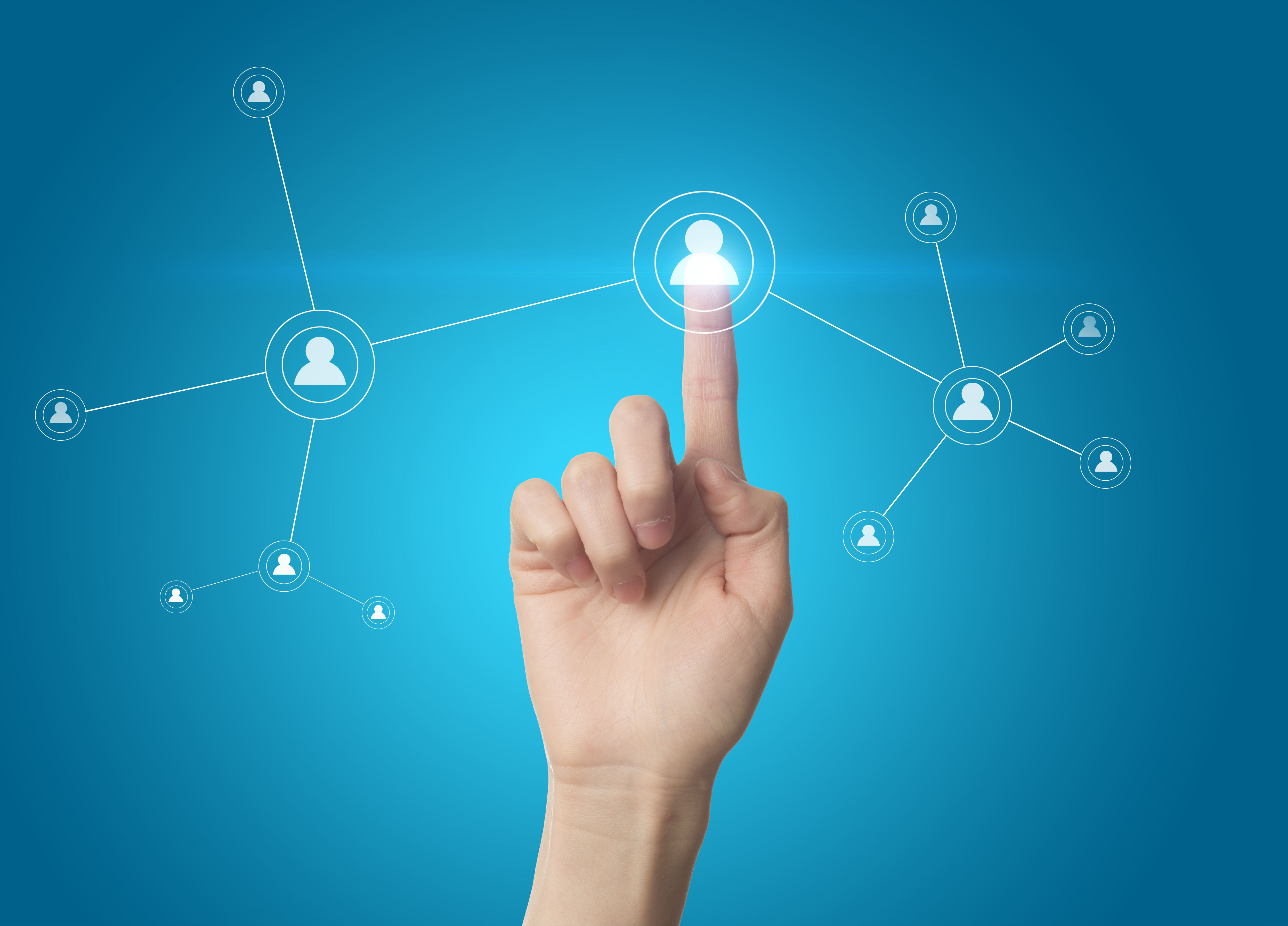 Résumé

OPTIMUM a pour objectif l'étude expérimentale et numérique des assemblages métalliques réalisés par soudage par friction linéaire. Une démarche originale et intégrée liant le process d'élaboration, les conséquences sur les évolutions microstructurales et les propriétés d'emplois, notamment vis-à-vis de la prédiction de la durée de vie des assemblages sera mise en place. L'accent sera porté sur les nouvelles nuances d'alliages métalliques ou sur l'assemblage de bi-matériaux.

Des techniques de caractérisation innovantes et multi-échelles seront exploitées pour analyser les effets des paramètres du procédé sur l'évolution des microstructures dans la zone de soudure. Un outil de simulation numérique par éléments finis du procédé de soudage par friction linéaire prenant en compte les différentes phases intervenant dans la réalisation de l'assemblage et validé par des confrontations poussées avec des données expérimentales issues de l'instrumentation du procédé, sera développé afin d'examiner les variations des champs thermiques, cinématiques et de contraintes lors du soudage. La modélisation numérique du procédé contribuera à l'interprétation des phénomènes physiques mis en jeu à l'origine des évolutions microstructurales. 

Mots-clés : Soudage par friction linéaire, microstructure, simulation, durabilité


Le projet Optimum bénéficie de financements du Conseil régional Hauts-de-France et de l’Union Européenne.
Contact

Salima Bouvier
salima.bouvier@utc.fr
03 44 23 79 38

Roberval
UMR CNRS 7337

FEDER 2014-2020
Convention n° : PI0001192
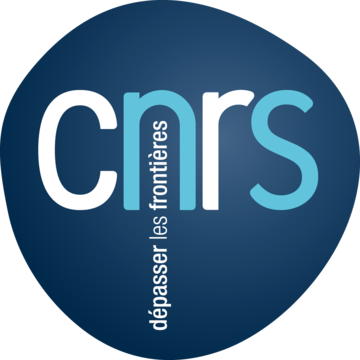 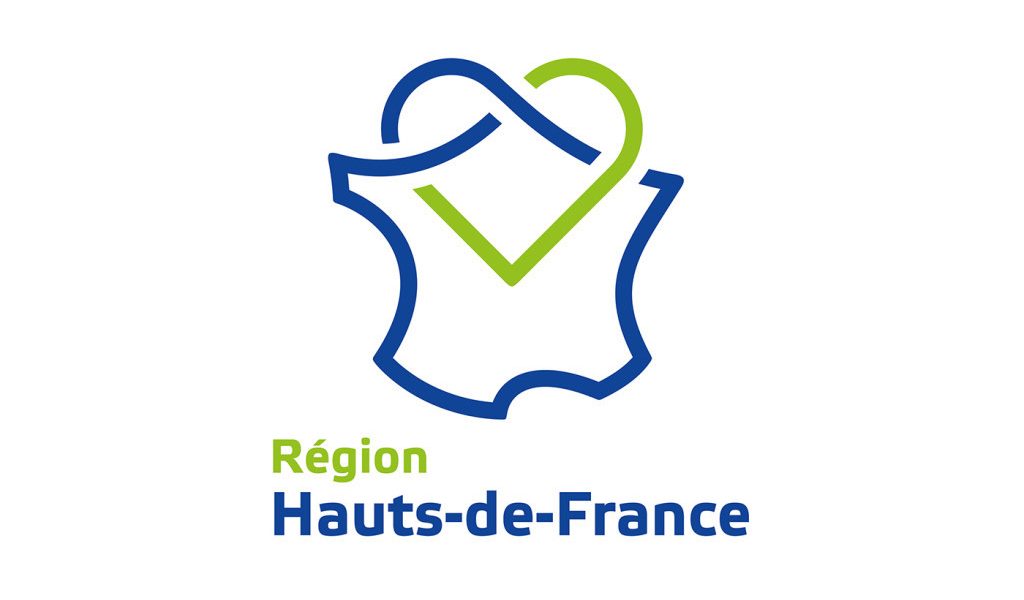 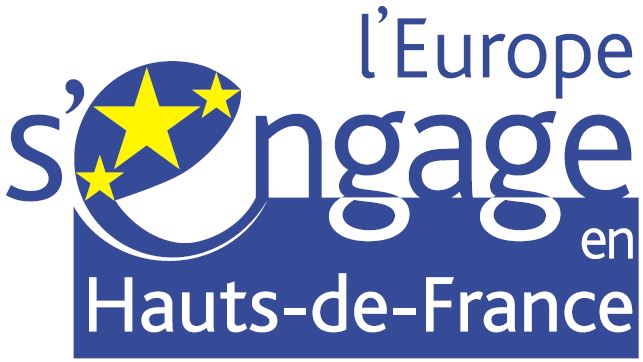 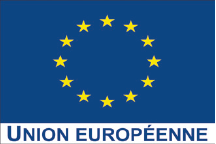 Le projet Optimum est cofinancé par l’Union Européenne dans le cadre du Fonds européen pour le développement régional (FEDER)
Affichage obligatoire jusqu’au : 21/10/2023